ОТ ЭФФЕКТИВНОГО КОНТРАКТА УЧИТЕЛЯ К ЭФФЕКТИВНОМУ ОБРАЗОВАНИЮ.МОУ «Средняя общеобразовательная школа с углубленным изучением отдельных предметов № 2» г.Всеволожска
Предпосылки
Высокая межрегиональная дифференциация в оплате труда работников учреждений;
В полной мере решить задачу стимулирования работников с учетом результатов их труда удалось не для всех учреждений;
Во многих случаях показатели и критерии эффективности деятельности работников учреждений недостаточно проработаны, а их применение носит формальный характер;
Предпосылки
В ряде учреждений стимулирующие выплаты применяются в качестве гарантированной части заработка, которая не увязана с результатами труда (из-за низкой тарифной части з/п)
Увеличение дифференциации между з/п руководителя и з/п работников образовательного учреждения.
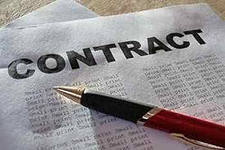 Введение эффективного контракта в общем образовании включает в себя:
разработку и внедрение механизмов эффективного контракта с педагогическими работниками организаций общего образования;
 разработку и внедрение механизмов эффективного контракта с руководителями образовательных организаций общего образования в части установления взаимосвязи между показателями качества предоставляемых государственных (муниципальных) услуг организацией и эффективностью деятельности руководителя образовательной организации общего образования;
 информационное и мониторинговое сопровождение введения эффективного контракта.
ЭФФЕКТИВНЫЙ КОНТРАКТ-
это «трудовой договор с работником, в котором конкретизированы его должностные обязанности, условия оплаты труда, показатели и критерии оценки эффективности деятельности для назначения стимулирующих выплат в зависимости от результатов труда и качества оказываемых государственных (муниципальных) услуг, а также меры социальной поддержки. Изменение порядка оплаты труда является изменением условий, определенных сторонами трудового договора, и осуществляется в соответствии с законодательством РФ».
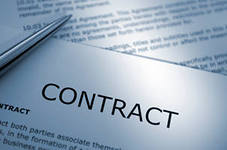 Правовая основа введения эффективного контракта в государственных и муниципальных учреждениях
Указ Президента РФ от 7 мая 2012 г. № 597 "О мероприятиях по реализации государственной социальной политики»

2. Программа поэтапного совершенствования системы оплаты труда  в государственных (муниципальных) учреждениях на 2012 - 2018 годы,  утв.  распоряжением Правительства РФ от 26.11. 2012 г. № 2190-р

Приказ Минтруда России №167н от 26 апреля 2013 г. «Об утверждении рекомендаций по оформлению трудовых отношений с работником государственного (муниципального) учреждения при введении эффективного контракта»

 4. Распоряжение Правительства Ленинградской области от 24.04.2013года № 179-р «Об утверждении плана мероприятий (Дорожной карты») «Изменения в отраслях социальной сферы, направленные на повышение эффективности образования и науки в Ленинградской области»
Письмо Минобрнауки России от 20.06.2013 года № АП-1073/02 «О разработке показателей эффективности»
Цель введения эффективного контракта
Повышение оплаты труда с учетом достижений конкретных показателей качества, оказываемых государственных (муниципальных) услуг на основе:

1. Введения взаимоувязанной системы отраслевых показателей эффективности;

2. Установления соответствующих показателям  эффективности стимулирующих выплат, критериев и условий их назначения с отражением в примерных положениях об оплате труда работников учреждений, коллективных договорах, трудовых договорах;

3. Отмены неэффективных стимулирующих выплат;

4. Использования при оценке достижения конкретных показателей качества и количества оказываемых государственных (муниципальных) услуг (выполнения работ) независимой системы оценки качества работы учреждений, включающей кроме критериев эффективности их работы и введение публичных рейтингов их деятельности.
Критерии оценки трудовой деятельности педагога
Доступность и результативность образовательной деятельности.   
Организация и результативность внеурочной деятельности по предмету.
Обеспечение высокого качества организации образовательного процесса на основе эффективного использования современных образовательных технологий, в том числе информационных.
Субъективная оценка со стороны родителей обучаемых школьников.
Критерии оценки трудовой деятельности педагога
Преподавание углубленного и профильного уровней.
Создание и развитие образовательной инфраструктуры, и сохранность  МТБ учебных кабинетов .
Профессиональное развитие учителя.
Организация воспитательной работы.
Соблюдение трудовой дисциплины и надлежащее исполнение трудовых обязанностей.
Дополнительные критерии оценки трудовой деятельности педагога
Здоровьесбережение в образовательном процессе.
Вовлечение родителей в образовательный процесс
Оцениваемые показатели (к критерию «Доступность и результативность ОД»)
Обученность учащихся в динамике ; 
Качественная успеваемость по предмету всех учащихся;   
Количество учащихся, испытывающих интерес к изучению предмета  (элективные курсы, факультативы, НПК, олимпиады, конкурсы, интеллектуальные турниры, исследования;
Позитивная динамика решения воспитательных и или развивающих программ обучения (развития общеучебных умений, компетенций, воспитания личностных качеств учащихся);
Результаты учебной деятельности по итогам независимой внешней оценки ЕГЭ, ГИА или  иной независимой аттестации.
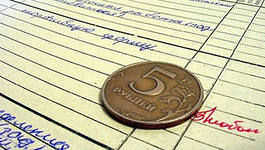 Оцениваемые показатели (к критерию «Организация и результативность внеурочной деятельности по предмету»)
Систематичность внеурочной деятельности;
Наличие особых достижений учащихся ;
Количество учащихся, вовлеченных во внеурочную деятельность (конкурсы, проектная деятельность, кружки, за исключением олимпиад, факультативов, исследовательская деятельность)
Оцениваемые показатели (к критерию «эффективное использование образовательных технологий»)
Активное использование проектных и исследовательских технологий в образовательном процессе;
 Использование ИКТ в образовательном процессе;
 Ведение электронных дневников и журналов; 
 Организация работы по ФГОС
Оцениваемые показатели (к критерию «профессиональное развитие учителя»)
Освоение программ повышения квалификации или профессиональной подготовки; 
Результаты методической работы
Обобщение личного педагогического опыта; 
Трансляция обобщенного личного педагогического опыта
Оцениваемые показатели (к критерию «Организация воспитательной работы»)
Формы организации воспитания; 
Отсутствие правонарушений среди детей, детей состоящих на учете в КДН и  внутришкольном контроле; 
Работа с детьми из социально неблагополучных семей.
Особенности разработки трудового договора, с применением принципов эффективного контракта
РЕКОМЕНДУЕТСЯ

 Использовать Примерную Форму трудового договора + ст. 57 ТК РФ.

 В отношении каждого работника уточнить и конкретизировать:
1.Трудовую функцию; 
2.Показатели и критерии оценки эффективности деятельности, 
3. Размер  и условия стимулирующихвыплат,  определенные 
с учетом рекомендуемых показателей

 Отражать должностные обязанности работника непосредственно 
в тексте трудового договора, но с учетом действующих
 обязанностей, установленных должностной инструкцией
Раздел трудового договора IV. Оплата труда
13. За выполнение трудовых обязанностей, предусмотренных настоящим трудовым 
договором, работнику устанавливается заработная плата в размере:
а) должностной оклад, ставка заработной платы _________ рублей в месяц;
б) работнику производятся выплаты компенсационного характера:
в) работнику производятся выплаты стимулирующего характера:
14. Выплата заработной платы работнику производится в сроки и порядке, которые установлены трудовым договором, коллективным договором и правилами внутреннего трудового распорядка.
15. На работника распространяются льготы, гарантии и компенсации, установленные 
законодательством РФ, нормативными правовыми актами субъектов РФ, коллективным договором и локальными нормативными актами.
Основной принцип при разработке показателей для определения размеров стимулирующих выплат – порядок и условия  установления стимулирующих выплат должны быть понятны работодателю и работнику и не допускать двойного толкования.
Порядок оформления трудовых отношений при введении эффективного контракта с работниками, состоящими в трудовых отношениях
1. Оформление осуществляется путем заключения дополнительного соглашения к трудовому договору в порядке, установленном  ТК РФ.

2.Требуется предупреждение работника об изменении условий трудового договора  в письменном виде не менее, чем за 2 месяца. Основание - статья 74 ТК РФ.
Порядок организации работы по введению в учреждении эффективного контракта с работниками
1.Создание  в учреждении комиссии или рабочей группы по организации работы, связанной с введением эффективного контракта.

2.Организация разъяснительной работы  в трудовом коллективе по вопросам введения эффективного контракта.

3.Анализ действующих  трудовых договоров с работниками на предмет их соответствия требованиям ст. 57 ТК РФ и примерной формы трудового договора , в результате которого определяются трудовые договоры, в которые необходимо дополнить :
                               -сведениями о работнике или работодателе;
                                -недостающими условиями труда

4. Разработка органом местного самоуправления показателей эффективности деятельности государственных, муниципальных учреждений их руководителей и отдельных категорий работников показателей эффективности деятельности работников учреждения  труда.
Порядок организации работы 
по введению в учреждении эффективного контракта с работниками
5.Разработка изменений в  положение о выплатах стимулирующего характера с учетом разработанных показателей.
Изменения  принимаются в соответствии с требованиями ст. 135 ТК РФ- учитывается  мнение представительного органа работников, если иное не установлено в коллективном договоре учреждения.

6. Конкретизировать трудовую функцию работников.

7. Подготовить  изменения в трудовые договоры с работниками.

8. Уведомить работников в соответствии со ст. 74 ТК РФ письменно, не менее чем за 2 месяца.

9. Внести изменения в трудовой договор.

ВАЖНО – всю работу по введению эффективного контракта вести в обстановке гласности, обсуждения в трудовом коллективе
Существует положение об оплате и стимулировании труда работников учреждения, в которое включены критерии и положение эффективного контракта
Методические рекомендации по разработке критериев и показателей оценки трудовой деятельности работников муниципальных образовательных учреждений
Критерии и показатели оценки по должности
 «Учитель»
 Критерии и показатели оценки по должности 
«Социальный педагог»
 Критерии и показатели оценки по должности 
«Педагог-психолог»
 Критерии и показатели оценки по должности 
«педагог дополнительно образования, 
вожатый (старший вожатый), 
музыкальный руководитель»
СПАСИБО ЗА ВНИМАНИЕ!

УСПЕХОВ !!!